Factors of production
How goods and services are made? 

All images accessed from google images athttps://images.google.com/
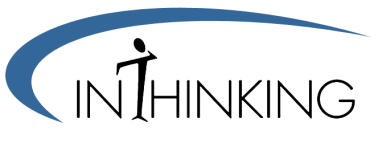 © Mark Johnson,
InThinking www.thinkib.net/Economics
What are factors of production?
There are 4 factors of production, without which a country cannot produce goods and services.  The production process requires each of the following:
Land
Labour
Capital
Entrepreneurship
Land
Land includes the natural production resources of a country as well as the available farmland, factory space and office space
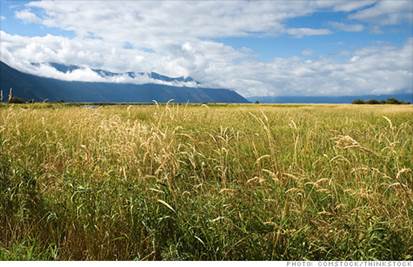 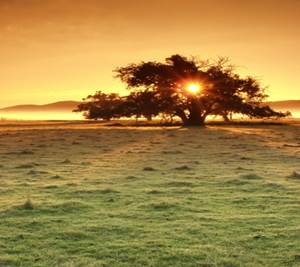 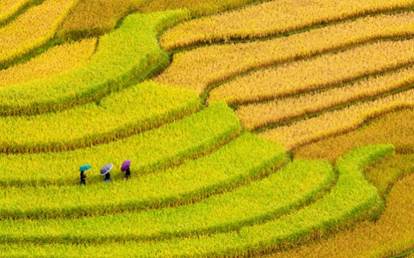 Labour
Labour is probably the most important factor or at least the one that is easiest for a government to improve.  It includes the number of workers as well as their skill level
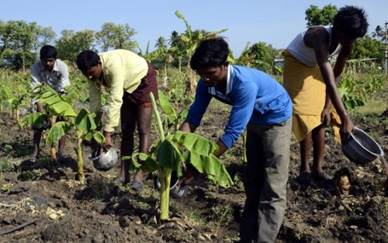 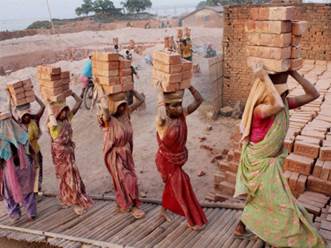 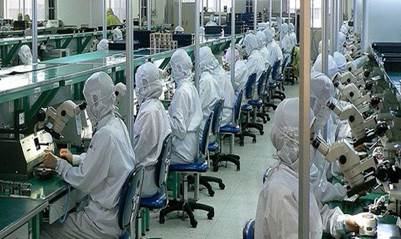 Capital
Capital includes the factories, machinery and equipment owned by a business and used in production.  Most wealthy nations have an abundance of capital
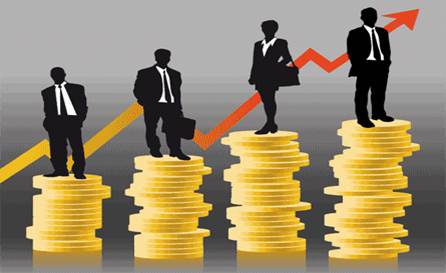 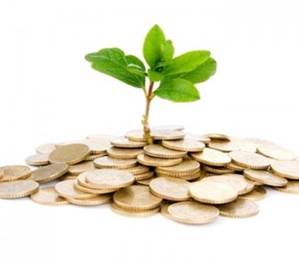 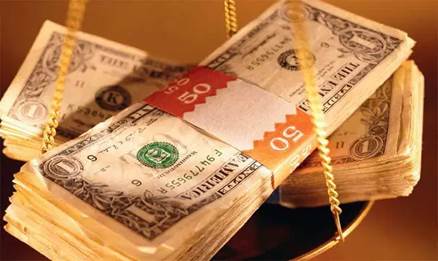 Entrepreneurship
Entrepreneurs are the individuals who run the businesses, or control the other factors of production.
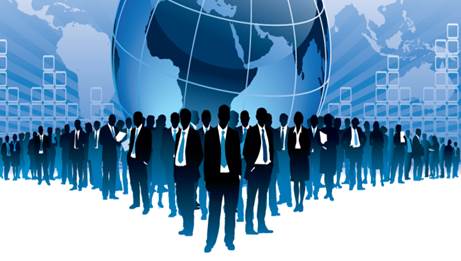 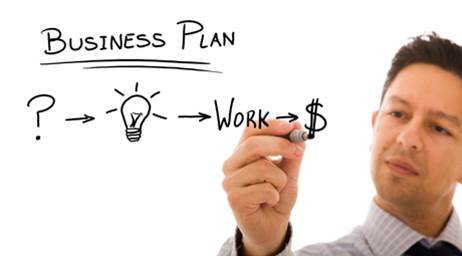 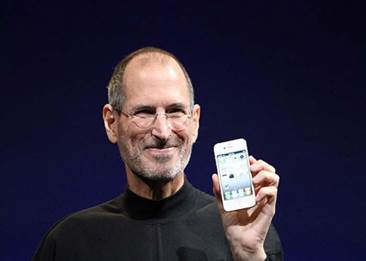 Question?
Which factor resource is most abundant in your country?
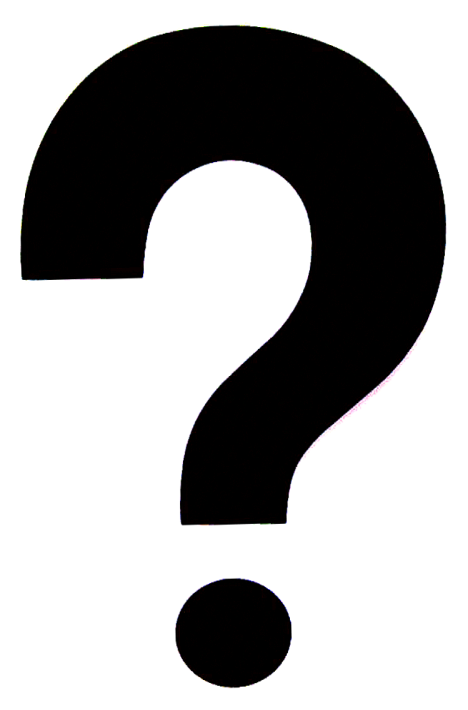